Partes y objetos 
de la casa
Mariana Giraldo e.
8-2
Entrar
¿Como se escribe comedor en ingles?
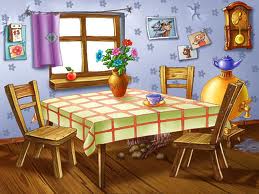 Bathroom
Dining room
Bedroom
Wardrobe
MUY BIEN
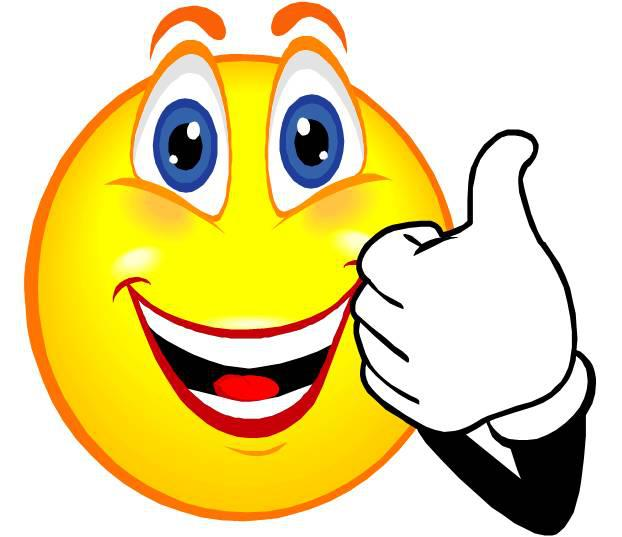 FALLASTE
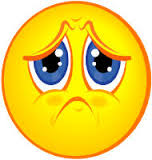 ¿ Como se escribe baño en ingles?
Wall
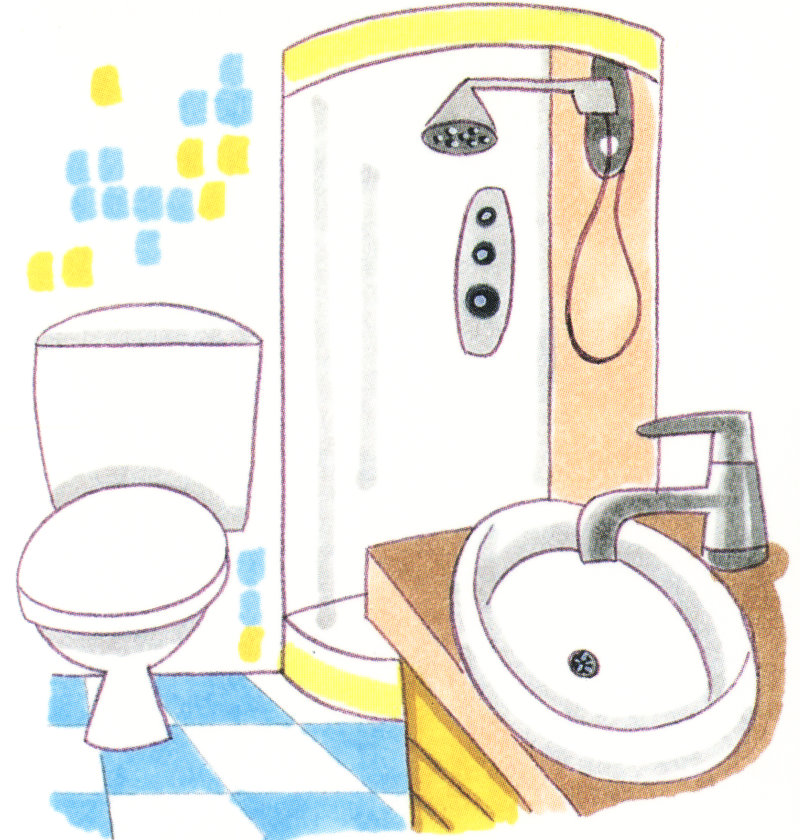 Living room
Window
Bathroom
MUY BIEN
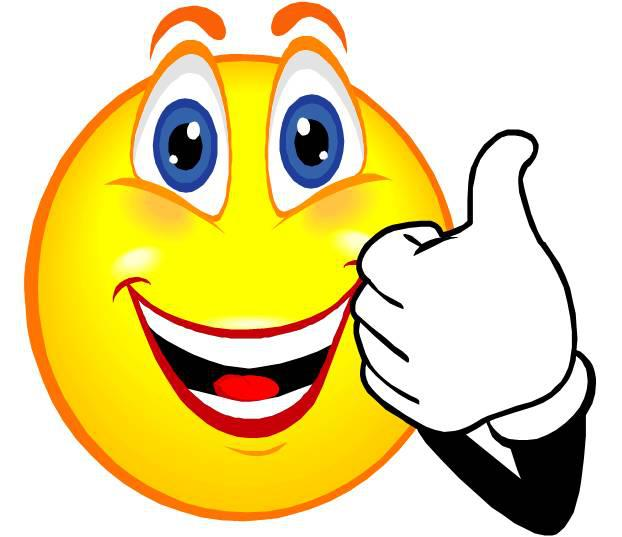 FALLASTE
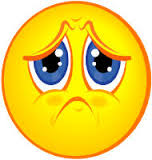 ¿ Como se escribe dormitorio en ingles?
Bedroom
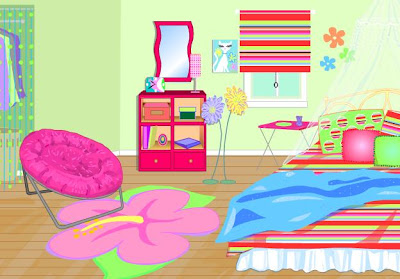 Room
Bed
Bathroom
MUY BIEN
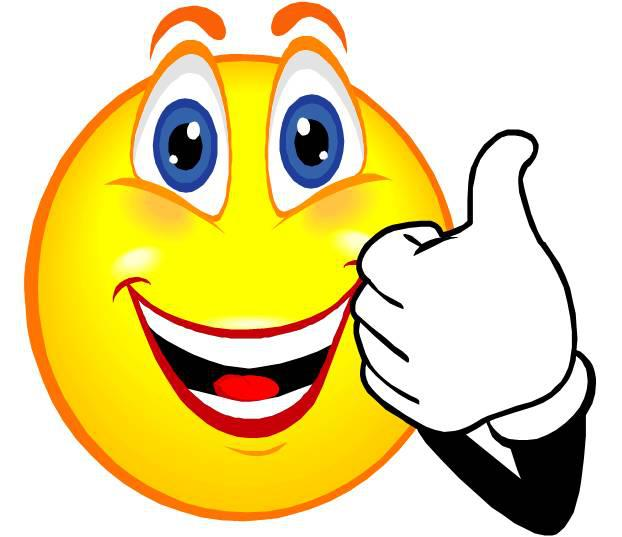 FALLASTE
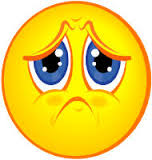 ¿ Como se escribe cocina en ingles?
Kitchen
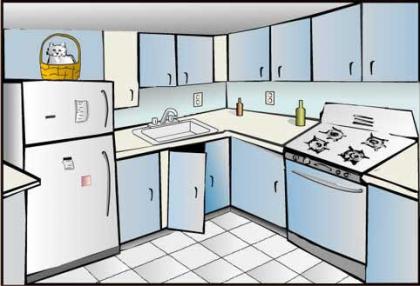 Living room
Pool
Chair
MUY BIEN
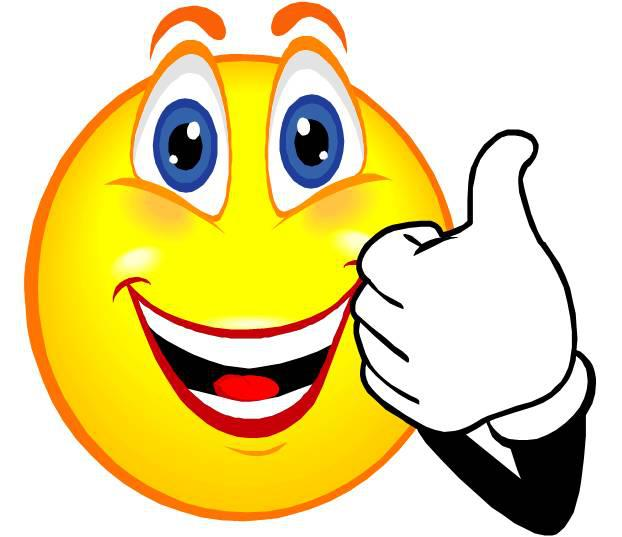 FALLASTE
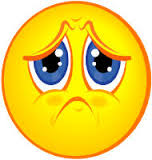 ¿ Como se escribe salón en ingles?
Door
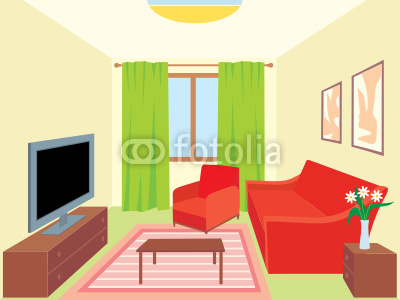 Roof
Living room
Mailbox
MUY BIEN
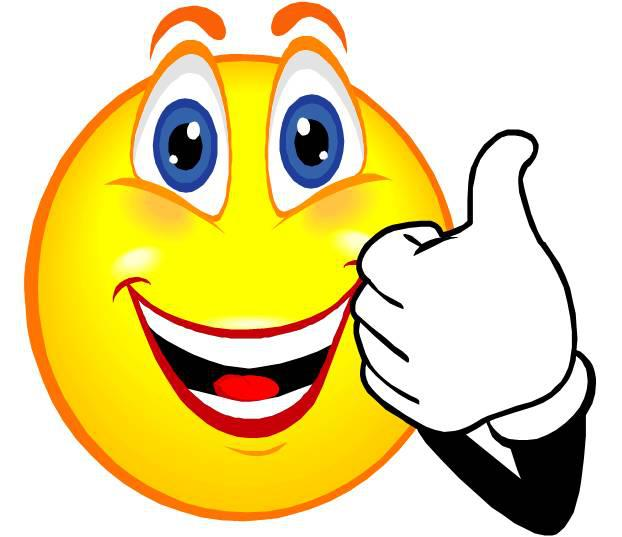 FALLASTE
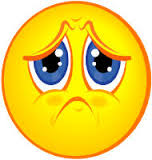 ¿ Como se escribe armario en ingles?
Chair
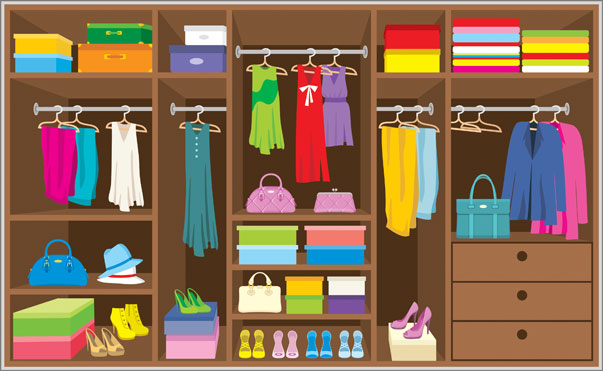 Wardrobe
Door
Table
MUY BIEN
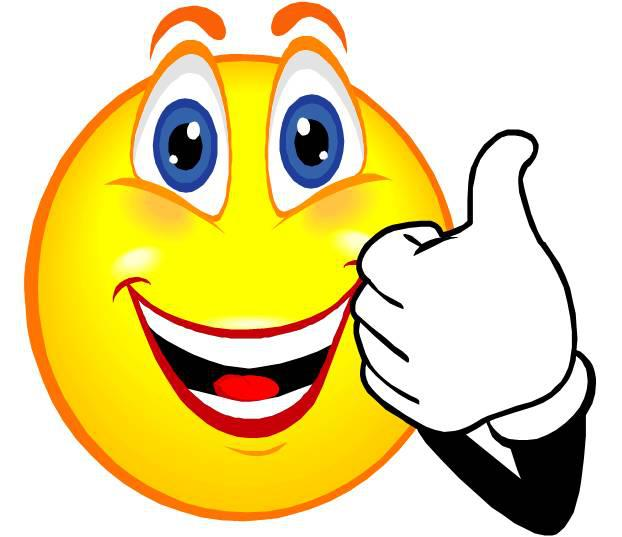 FALLASTE
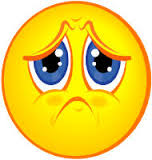 ¿ Como se escribe silla en ingles?
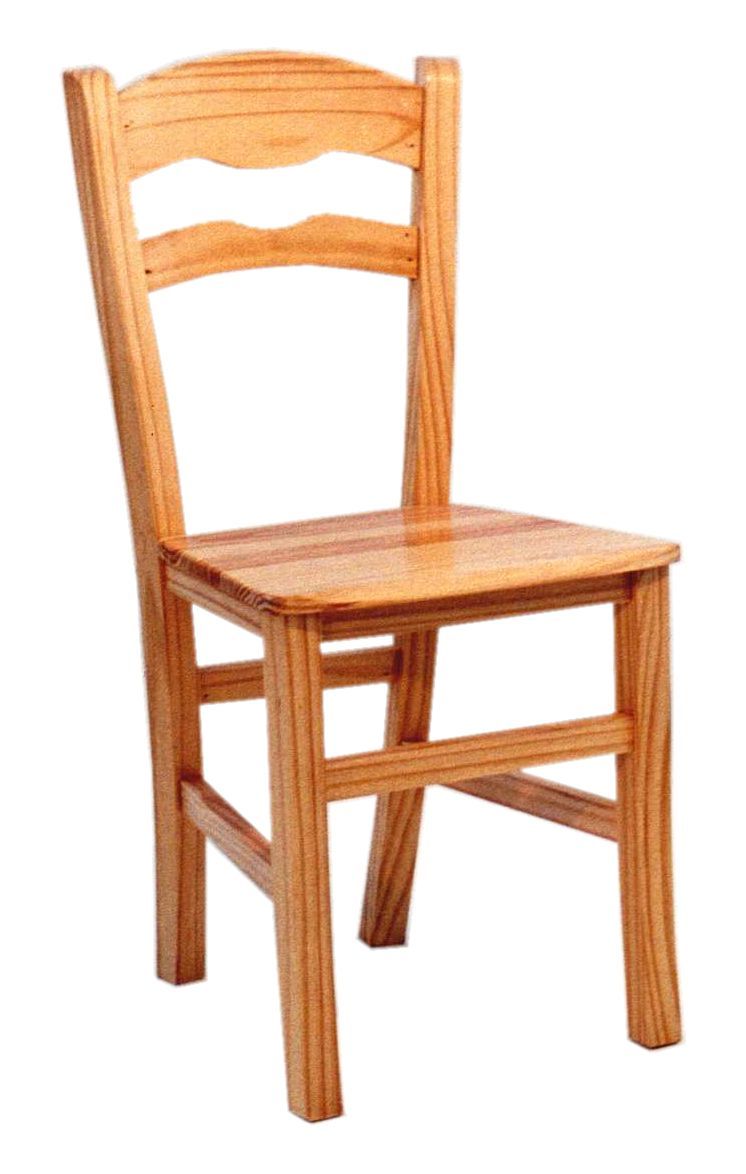 Table
Door
Chair
Wall
MUY BIEN
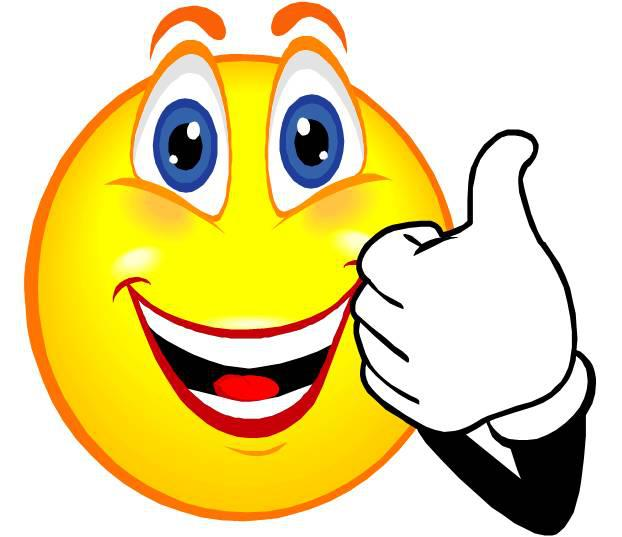 FALLASTE
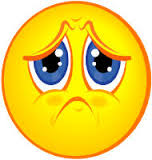 ¿ Como se escribe mesa en ingles?
Bed
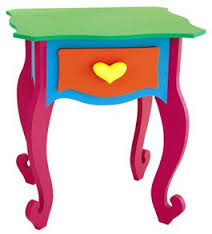 Window
Toilet
Table
MUY BIEN
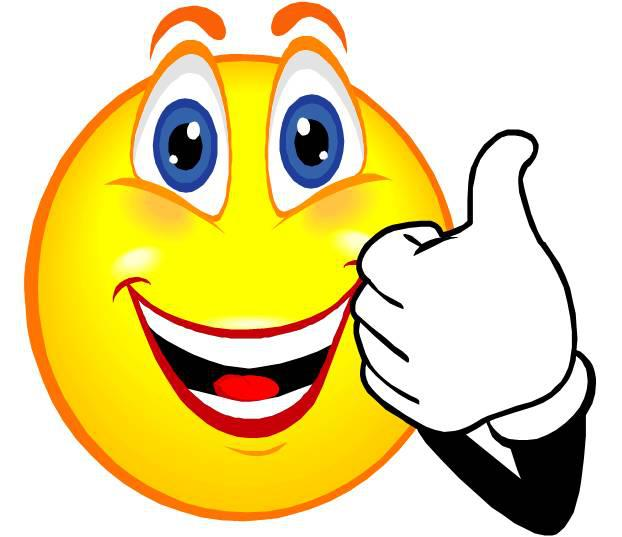 FALLASTE
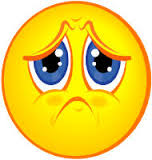 ¿ Como se escribe cama en ingles?
Bedroom
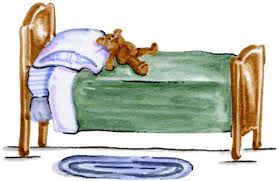 Pool
Bed
Room
MUY BIEN
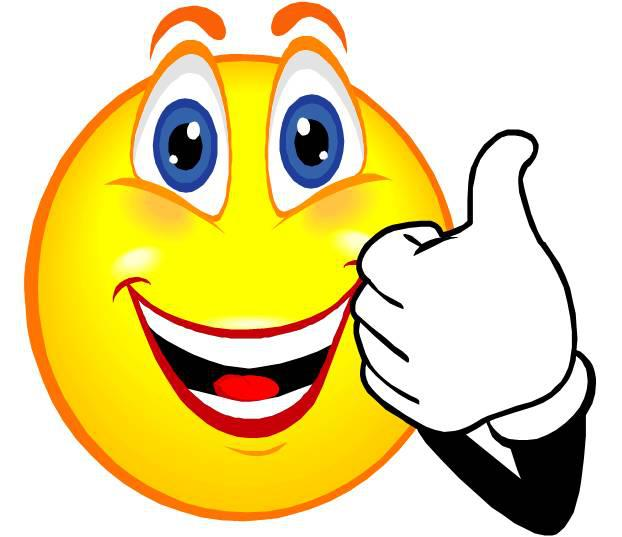 FALLASTE
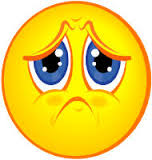 ¿ Como se escribe ventana en ingles?
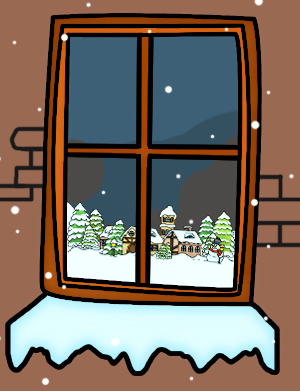 Floor
Window
Hall
Wall
MUY BIEN
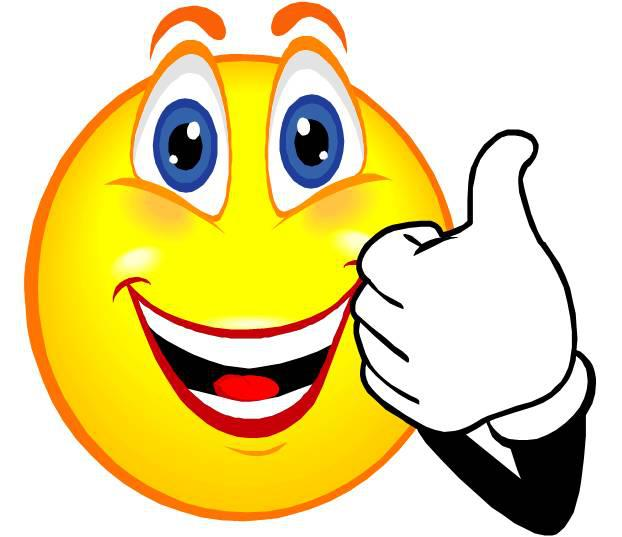 FALLASTE
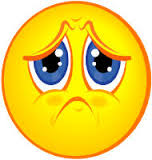 fin